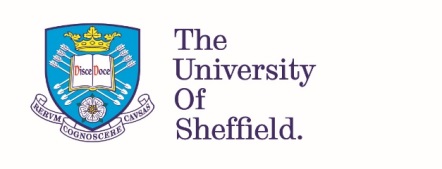 Dr Sharron Hinchliff and Stephanie Ejegi-Memeh
School of Nursing & Midwifery
Intimate relationships and sexual health in the over 50s
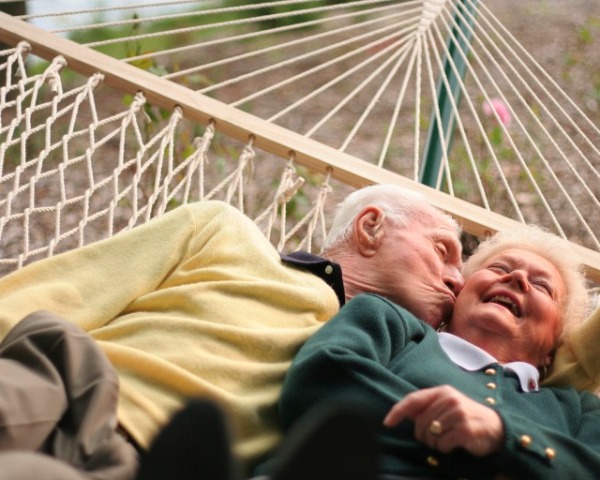 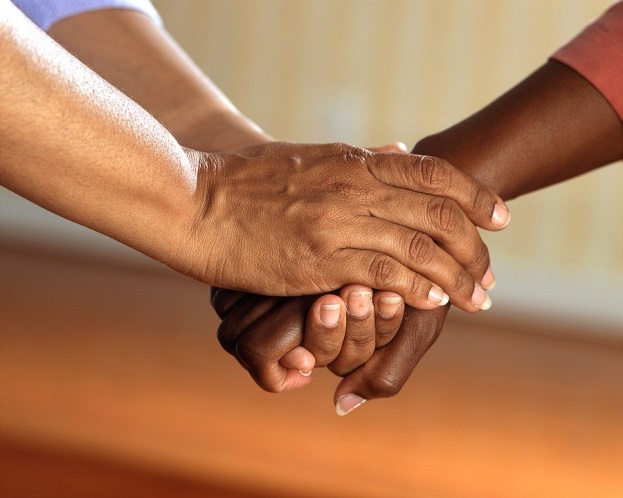 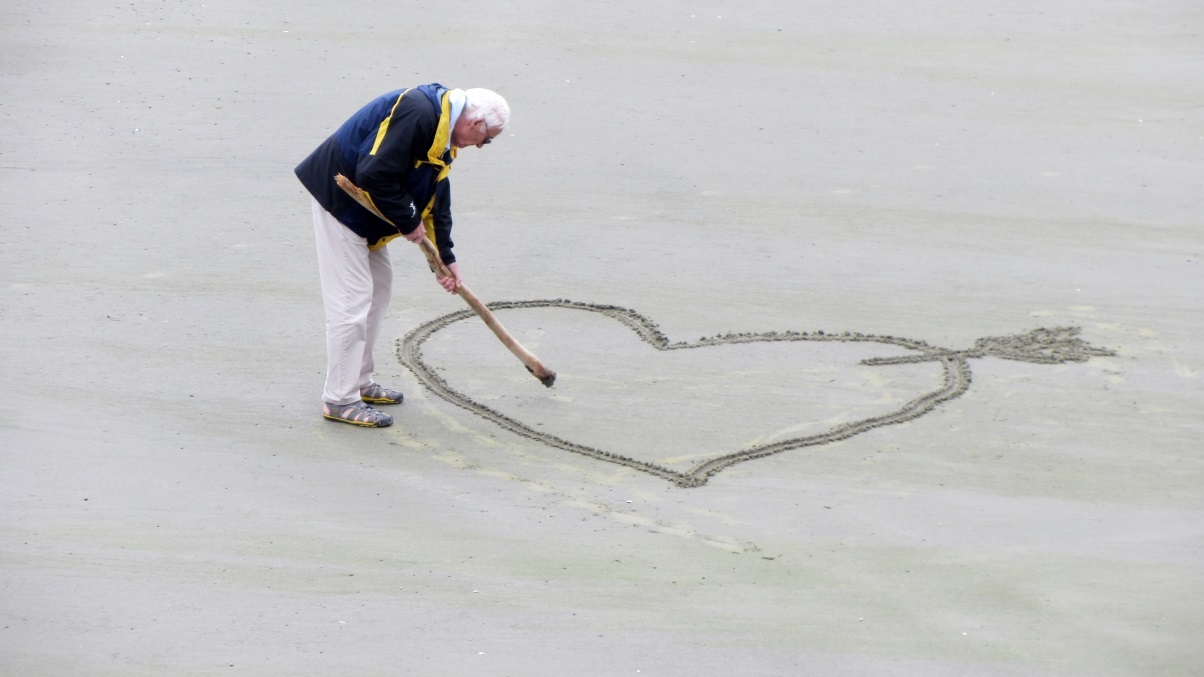 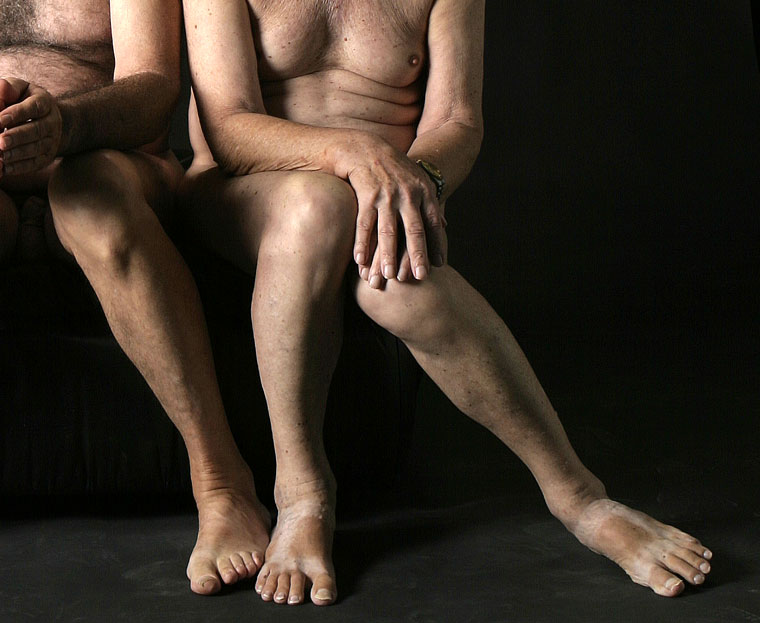 Programme of work
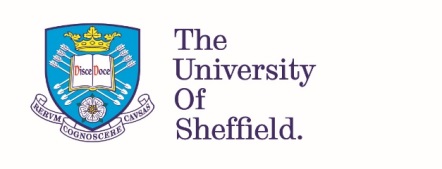 Since 2001 exploring:

Older age, gender, sexual health and sexual well-being 

Numerous projects and publications 

Underpinned by sexual rights approach
Right to equality and non-discrimination 
Free from discrimination and prejudice

So we can obtain the highest standard of sexual health
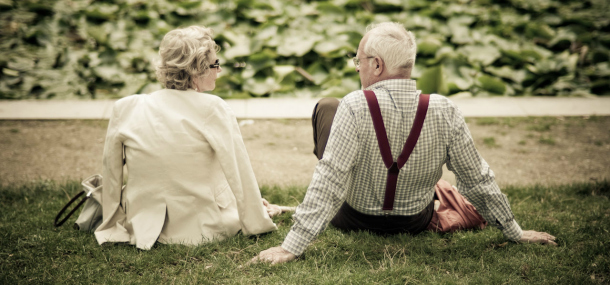 AGEISM
Absent from sexual health campaigns
Not receiving appropriate sexual health care
You!
Let’s talk about sex
What do we already know about intimate relationships 
and sexual health in the over 50s?
True or False?
1. Most older adults are not sexually active
National Survey of Sexual Attitudes & Behaviours (NATSAL) 2012
True or False?
2. All older adults have sexual problems
True or False?
3. Older adults don’t talk about sex - to anyone!
True or False?
4. Older men desire sex but older women don't
True or False?
5. Older adults don't get sexually transmitted infections
Age of Love
Areas / booklets
What would an age friendly / sexual rights friendly community look like?
If we were to make our communities more age friendly / sexual rights friendly, what would we need to do?
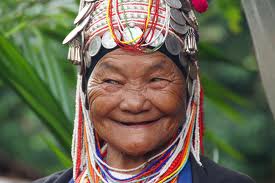 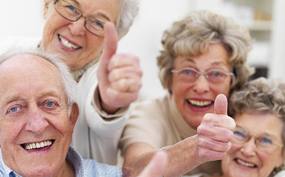 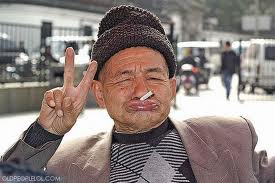 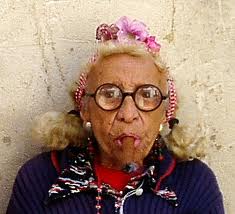 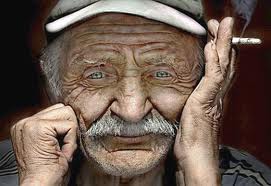 Thank you

s.hinchliff@sheffield.ac.uk / s.ejegi-memeh@sheffield.ac.uk

@DrSharronH

sharronhinchliff.com
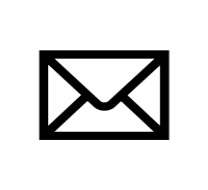 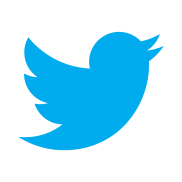 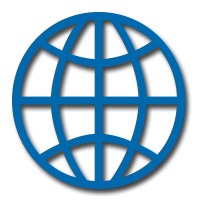